CeRGAS
Centre for Research on Health and Social Care Management
ELDERLY CARE AND THE VALUE OF SHARING ECONOMY. WHAT CAN WE LEARN AND BRING TO THE CARE SECTOR FROM SHARING ECONOMY INITIATIVES.
Giovanni Fosti*, 
Francesco Longo, Elisabetta Notarnicola

giovanni.fosti@unibocconi.it
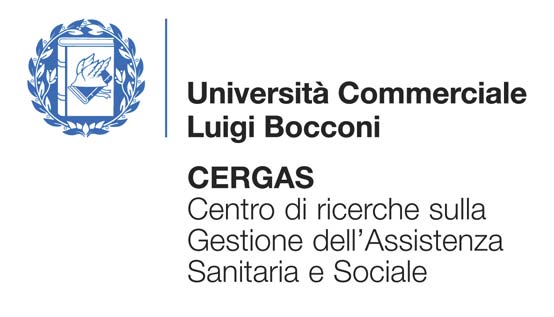 4th International Conference on Evidence-based Policy in Long-term Care 
London School of Economics and Political Science (LSE),
London, 4 - 7 September 2016.
1
Traditional welfare vs innovation
Western welfare systems are collapsing: 

Symptoms: 
Welfare based on single performances rather than continuous care
Welfare stucked in traditional policies, not capable to meet new emerging needs (i.e. integration and immigration)
Reaching ability unsufficient to provide answers to all the citizens in need
Equity problem not solved yet
Funding crisis not solved yet
2
[Speaker Notes: ar]
What collaborative / sharing economy is? (1)
Collaborative economy:
Economy based on networks where
 people and resources of all kind are interconnected.
This lead to new / different:

Production mechanisms (both for goods and services)

Consumption mechanisms (both for goods and services)

Financial and non financial resources

Knowledge and competences required
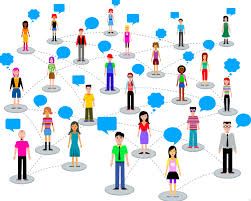 Rachel Botsman, “What’s mine is yours” (2010)
3
What collaborative / sharing economy is? (2)
Sharing economy:
Sharing of assets of all kind that would be underemployed following traditional production / consumption mechanisms and  that create positive value if shared
4 pillars: 
Critical mass: it doesn’t work for small numbers of users
There must be some underemployed productive capacity
Transactions are based on the sharing of something
Trust is essential
3 keywords:

Goods / services / assets

Brokerage / platform

Financial and non financial resources
Rachel Botsman, “What’s mine is yours” (2010)
4
What can collaborative / sharing economy bring to welfare?
More flexibility and personalisation
Through the sharing flexibility and personalisation are more accessible and less expensive: answering to individual needs would be easier
More resources, less scarcity
Through the sharing existing resources (financial and non financial) would be aggregated and would benefit of different type of economies: more possibilities to reach citizens
Trust for the economy and the community
Sharing mechanisms are based on trust and collective action and generate in turn trust and collective action. More trust and social relation would produce positive spill over for many aspects of the community life
Switch to web based technology
Sharing platform are mainly based on web systems allowing to reach more people with less money (not effort):more equity in the welfare system
5
Which differences between “shared services” and “traditional welfare services”?
6
3 possible examples for LTC and Welfare:
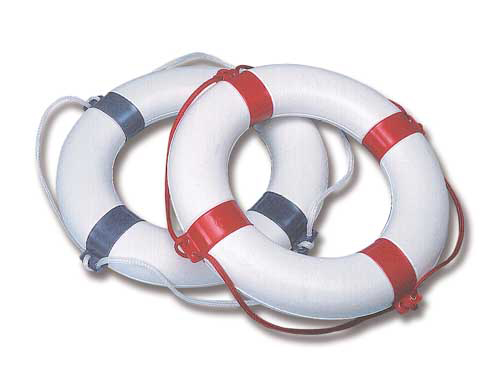 Examples provided from existing experiences
7
Welfare «tripadvisor»
Obj: platform where it would be possible to exchange information an evaluation about public and privare welfare services with a user oriented mechanism.
8
Silver age connection
Obj: platform where elderlies in good health can meet to join leisure, cultural, sports activities to support active ageing and find new opportunities
9
Backup caregiver
Obj: sharing of caregivers to provide a backup solution to more families with less expenditure.
10
Conclusions
Sharing economy is a good possibility to promote innovation in the LTC sector and, more broadly, in the welfare sector.
Sharing economy services won’t substitute traditional care services but they can contribute to active ageing efforts and supportive care services.
Sharing economy is not the way to solve the welfare issue but it can help to promote a more inclusive society and to provide welfare services to a broader group of citizens.
11